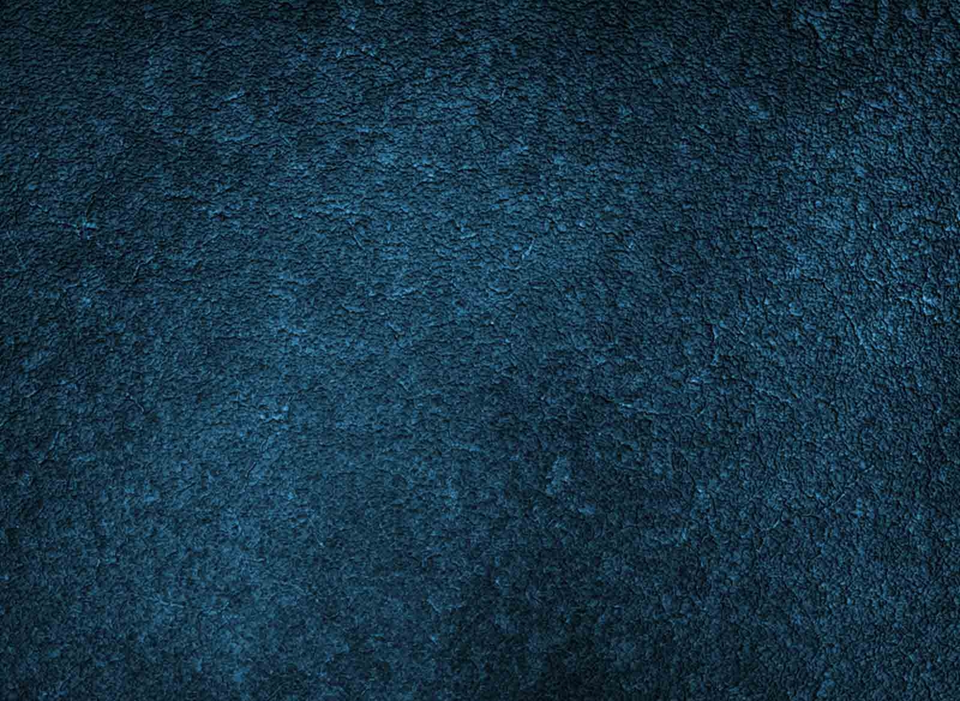 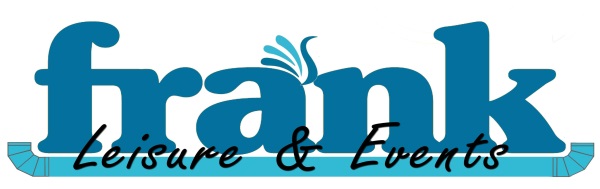 Frank Leisure And Events Pvt.Ltd.
Event Management Company
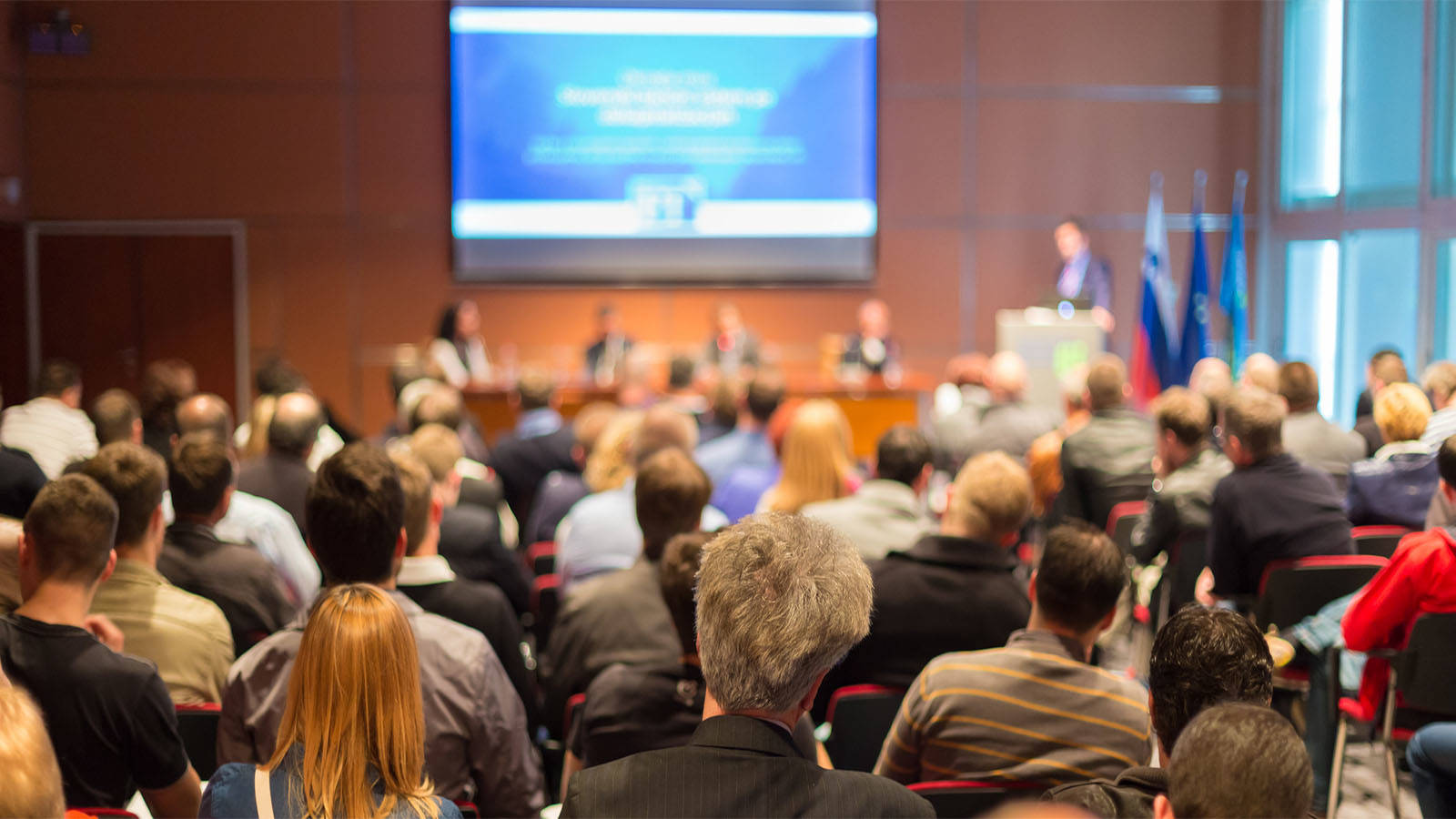 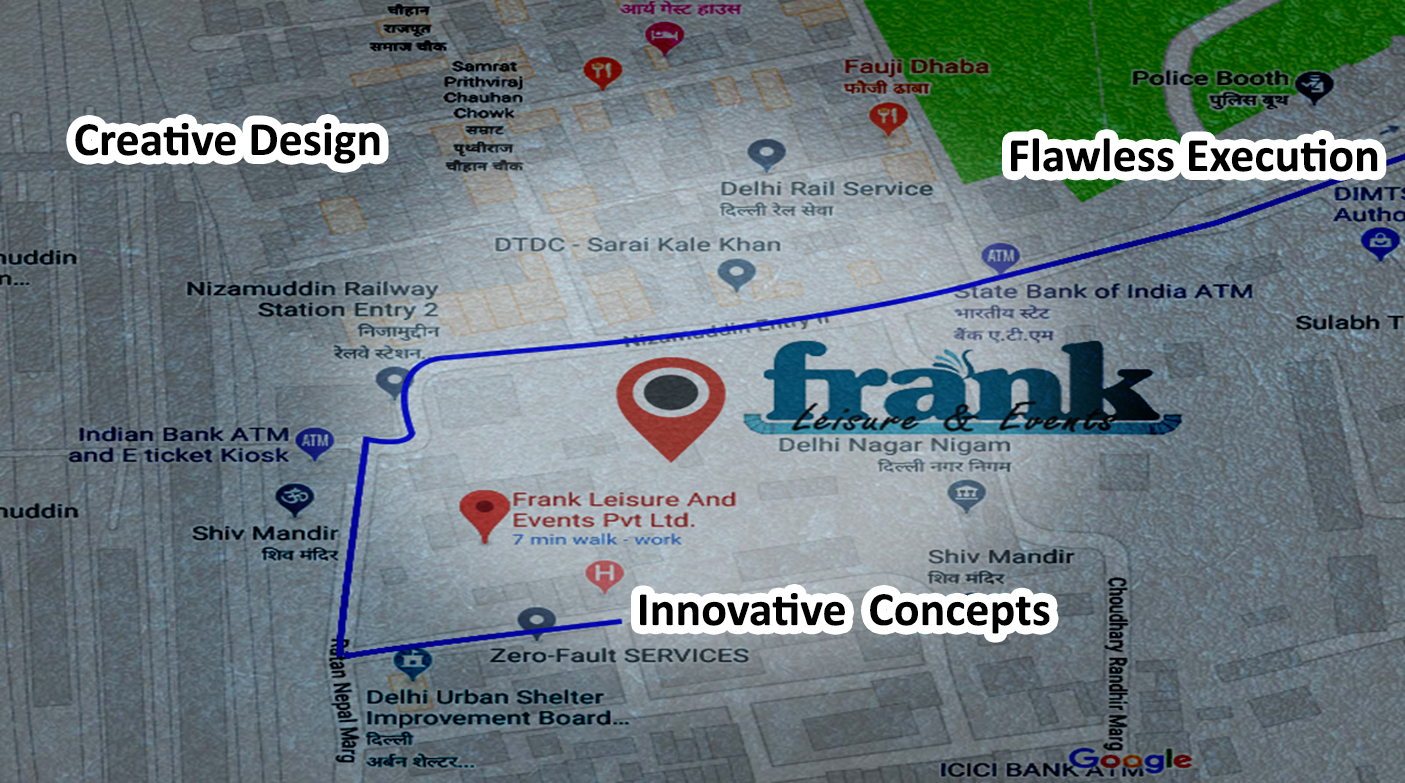 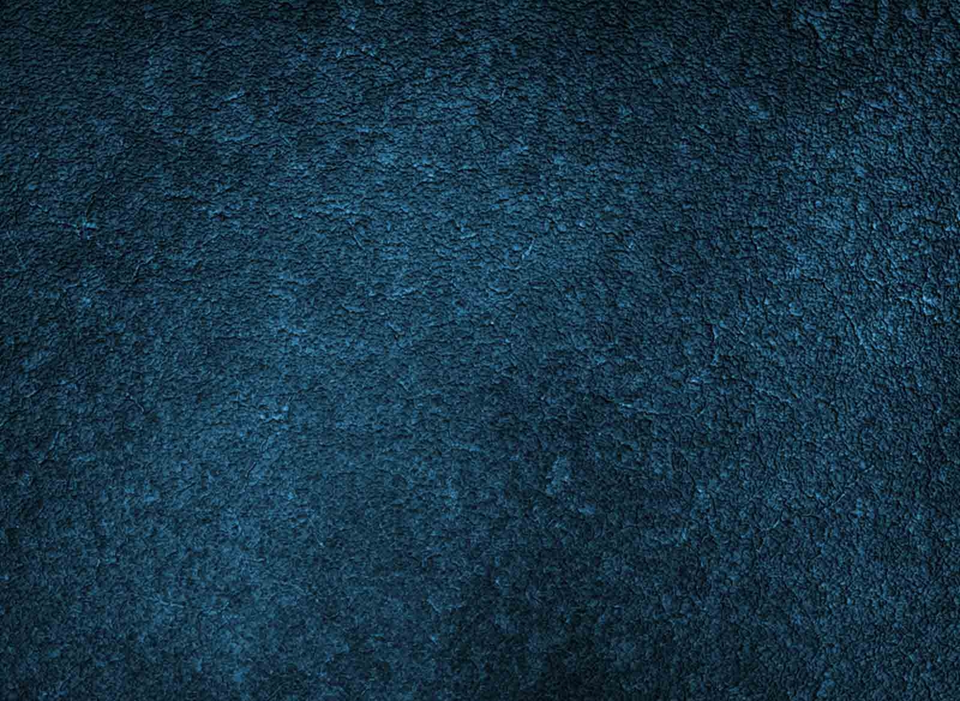 About Us
Frank Leisure is a leading event management company head quartered in Sarai 
kale khan, New Delhi.

It’s one of the fastest  growing companies in the field of Hospitality and Tourism. Our 
company has been into existence since 2002. With a team of young, creative, 
dynamic and dedicated professionals, we have pushed all areas of event
management to new frontiers, whether it is a Conference, Annual functions, 
Dealer Engagement activity, Product launch, Meetings, Incentive tours, Training 
program, Inauguration, Road show, Award functions, Exhibitions, Social 
functions etc.

We have many reputed clients in the sector of NGO, Information Technology, 
Pharmaceutical, Media, Entertainment, Production houses and Education.
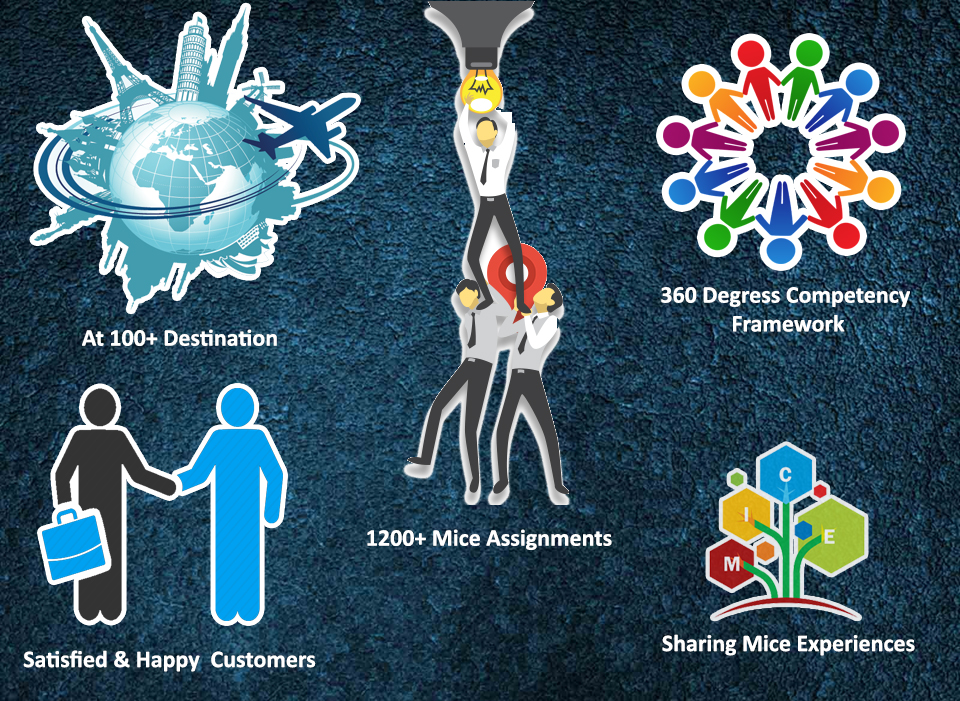 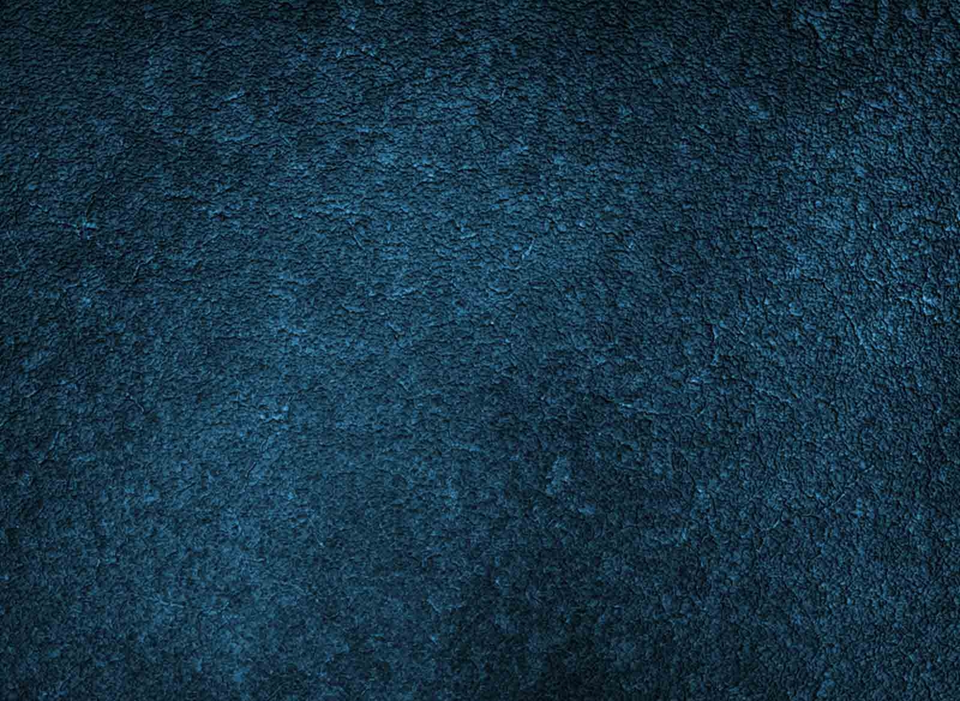 See Who We Are
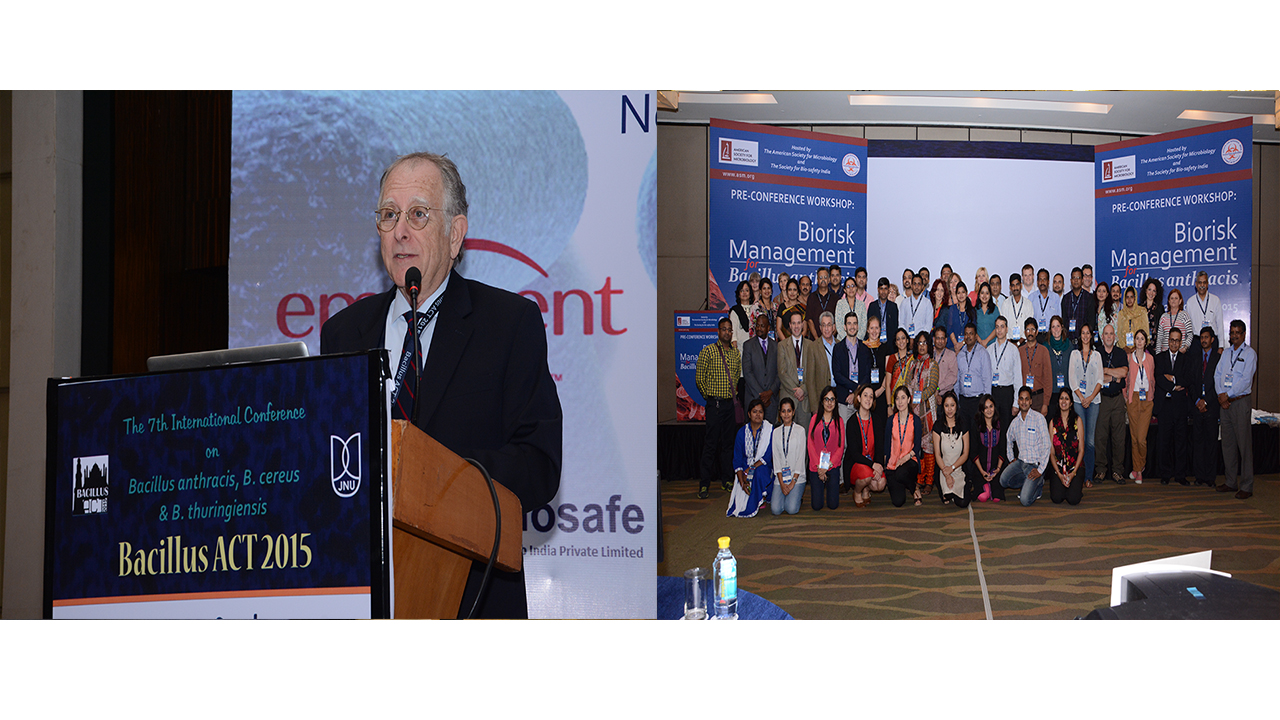 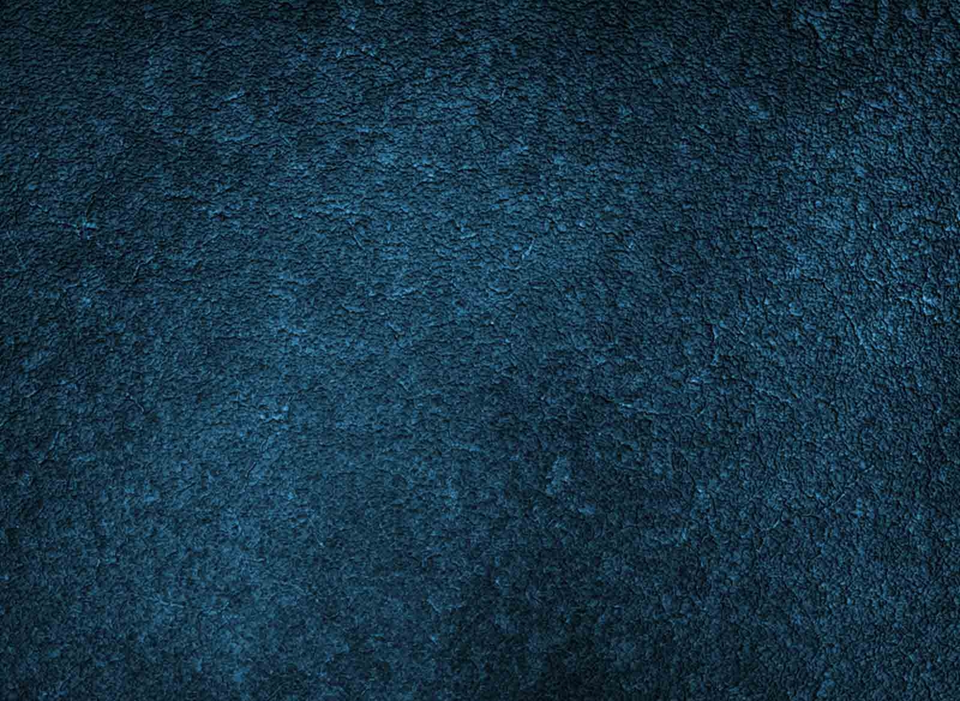 See Who We Are
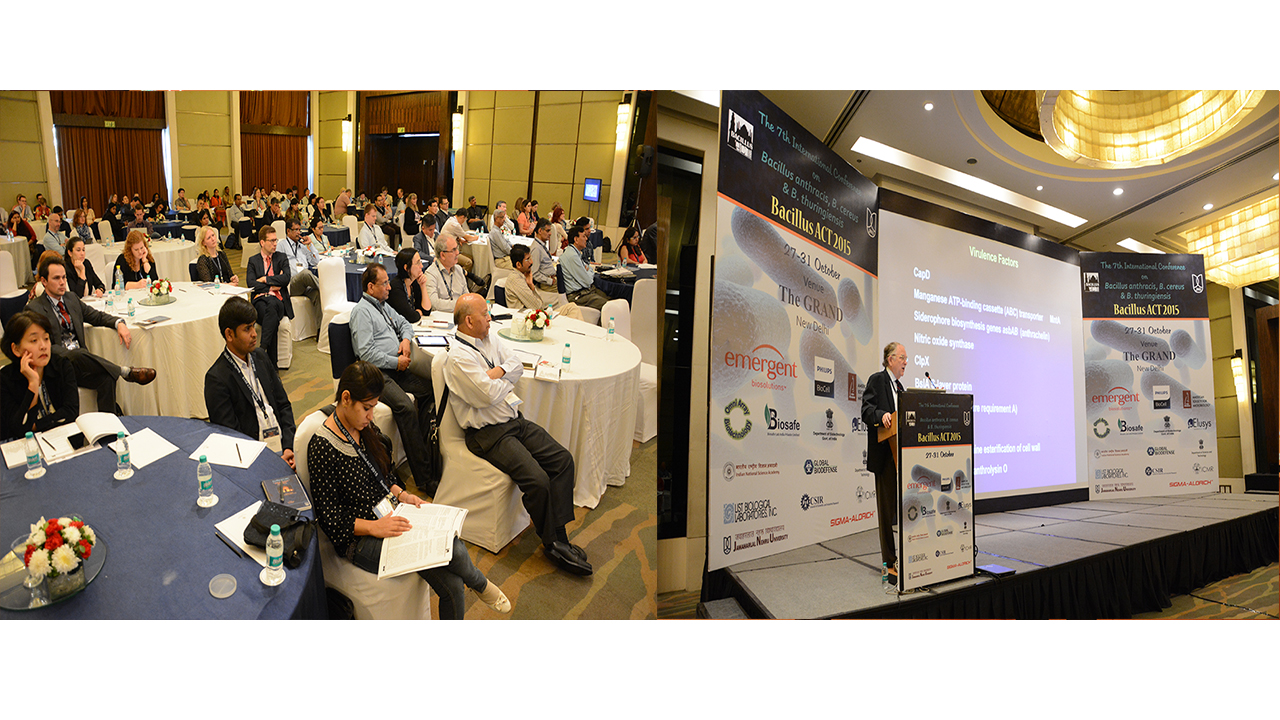 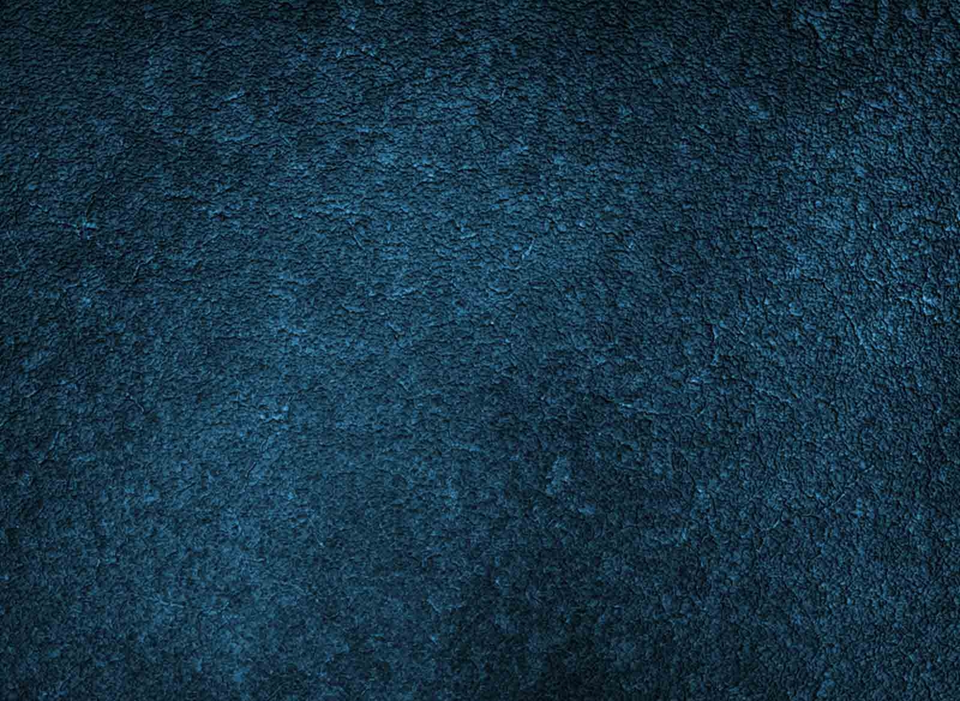 See Who We Are
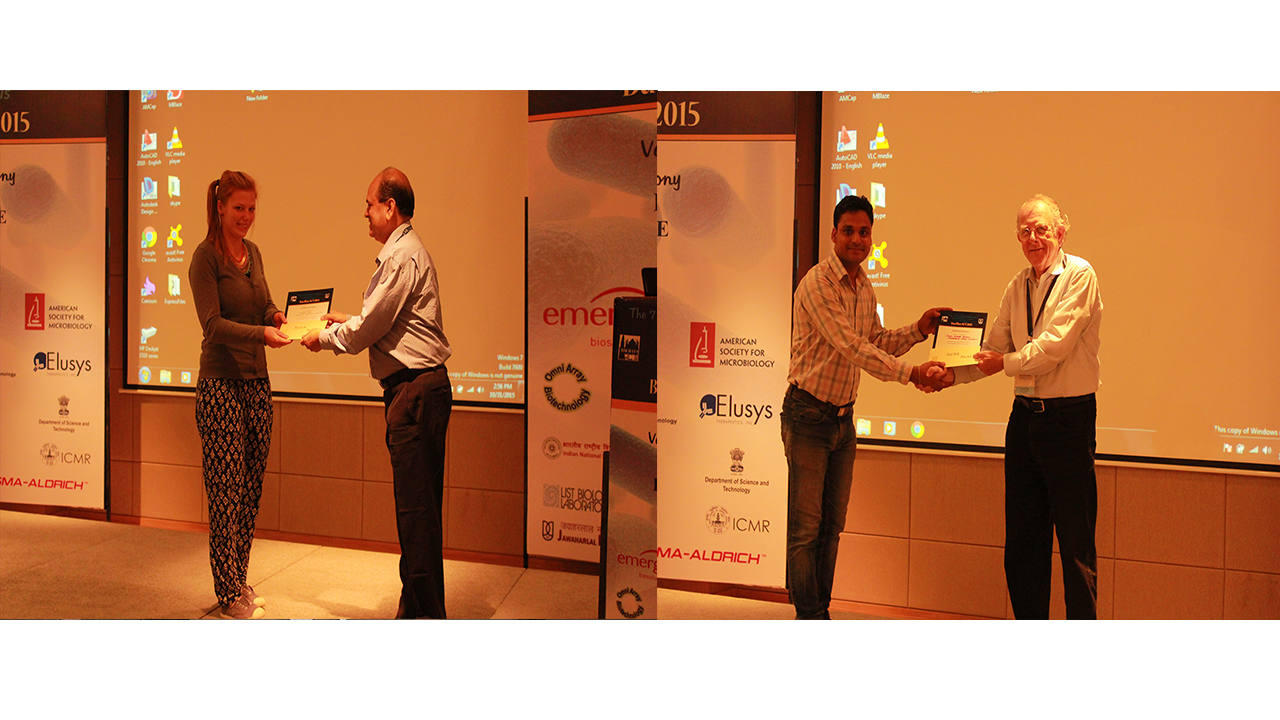 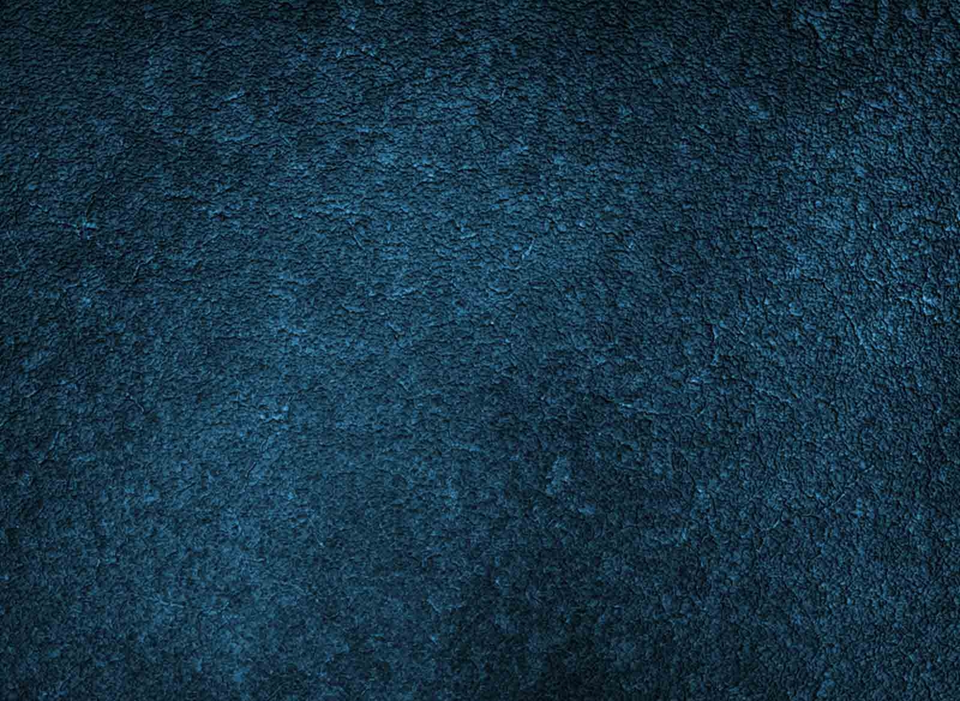 See Who We Are
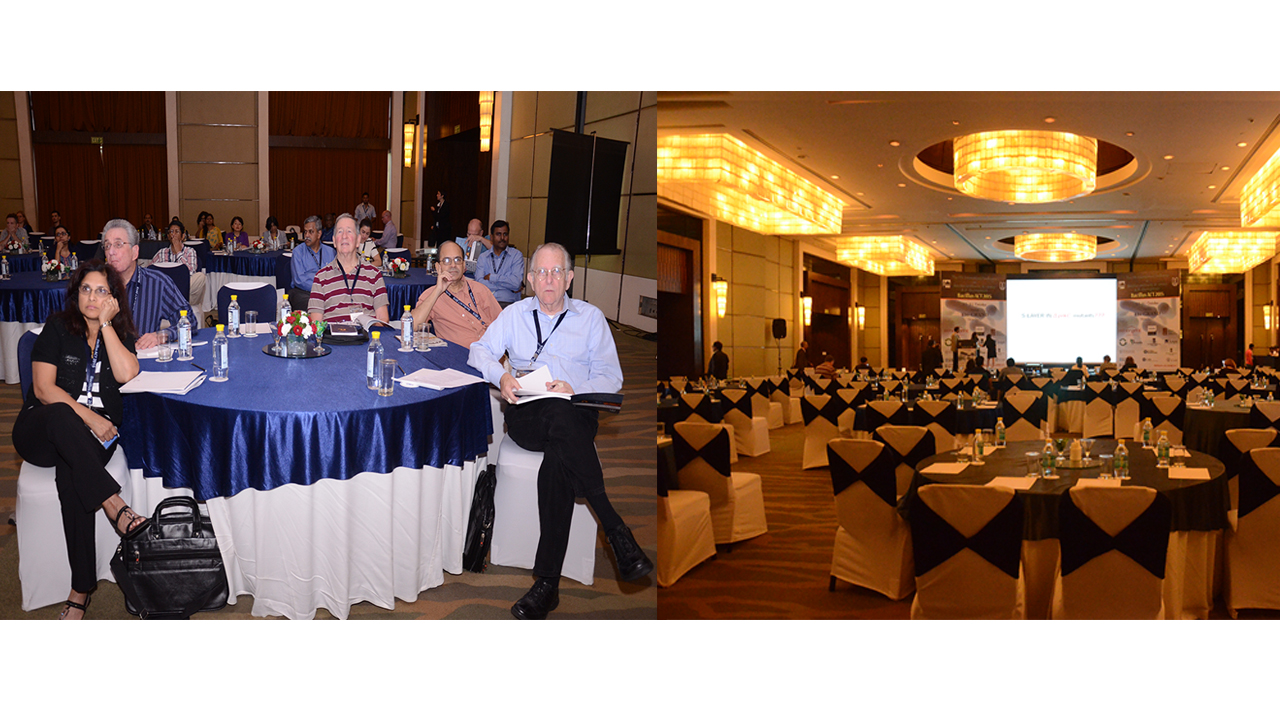 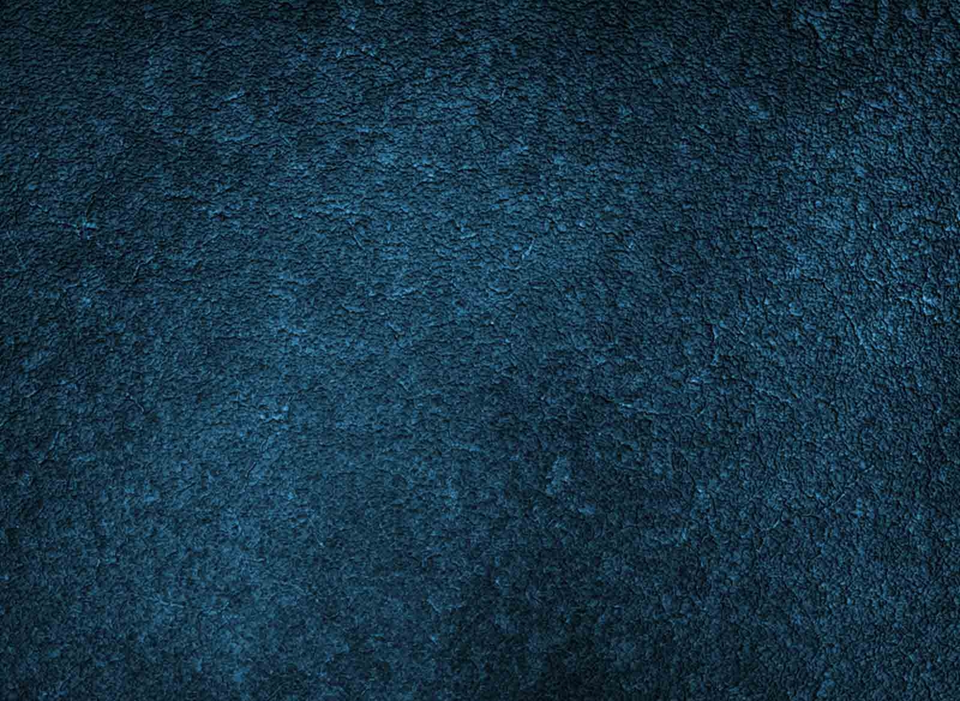 See Who We Are
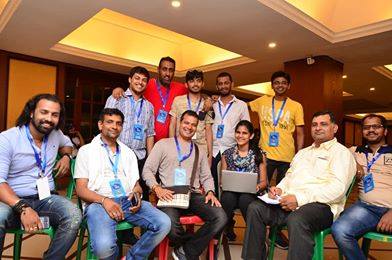 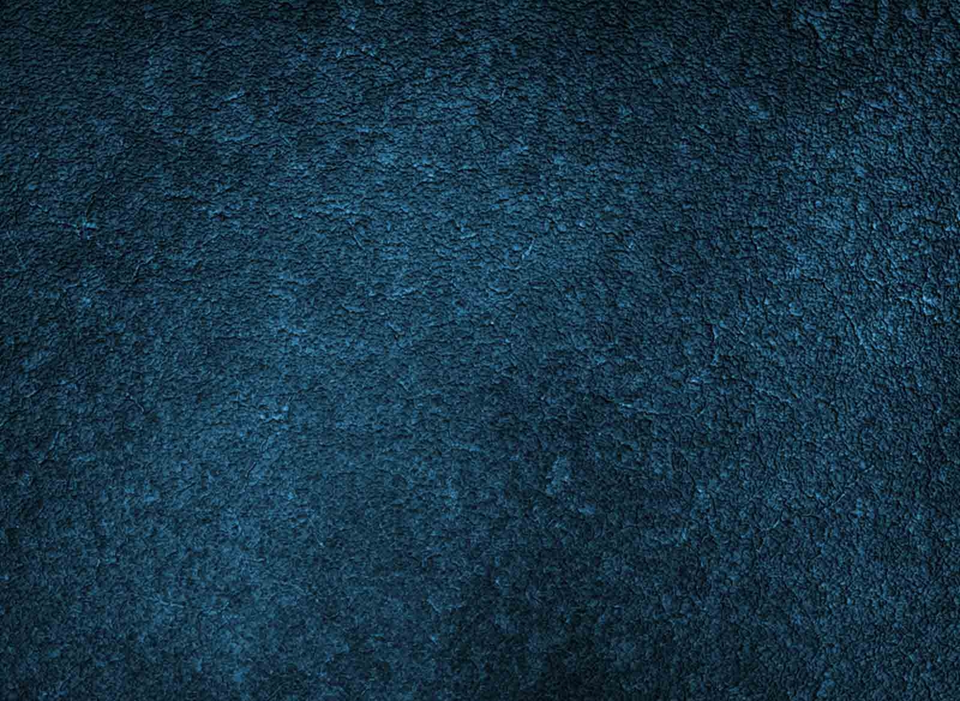 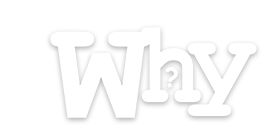 We Deliver - travel solutions tailored to fit your needs and budget
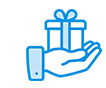 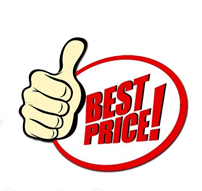 We know - the best suppliers, and how to get the best price for you.
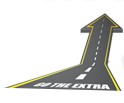 We go the extra mile - to make sure that you get the best out 
of your chosen destination
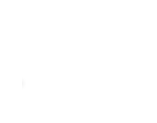 We advise you - to maintain the Indian pursuit of perfection
 and hospitality.
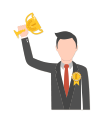 We are proud - being youngest Indian MICE company creating 
footprints
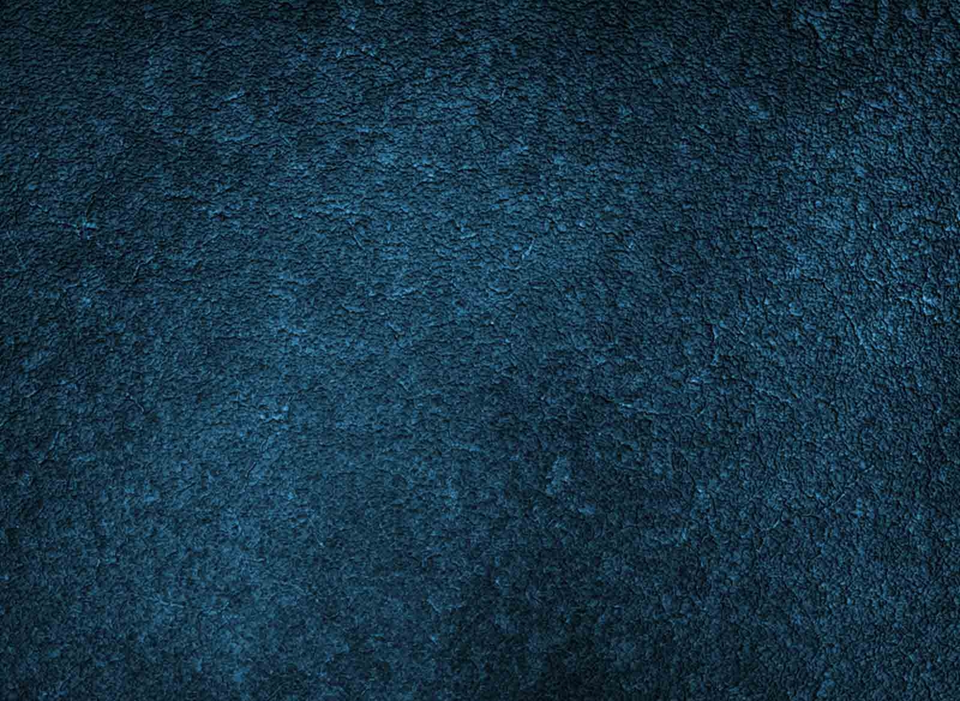 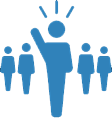 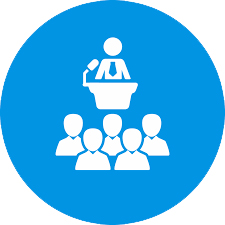 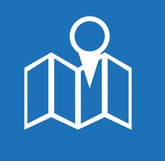 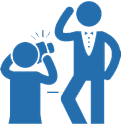 Conference 
Arrangements
Team Building 
Activities
Celebrity Management
Itinerary Planning 
& Designing
Services & Commitments
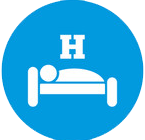 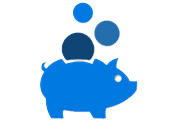 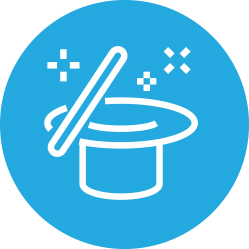 Venue/Hotel/
Resort Selection
Theme Parties, Gala Evenings, 
Events, Award Night
Complete Budget 
Preparation
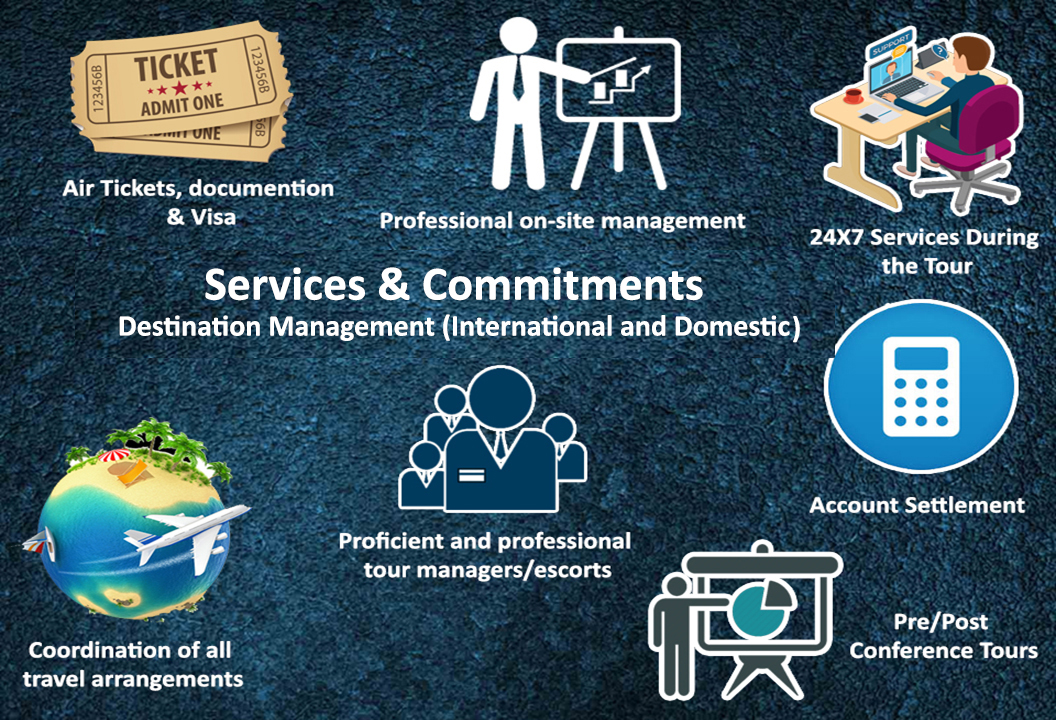 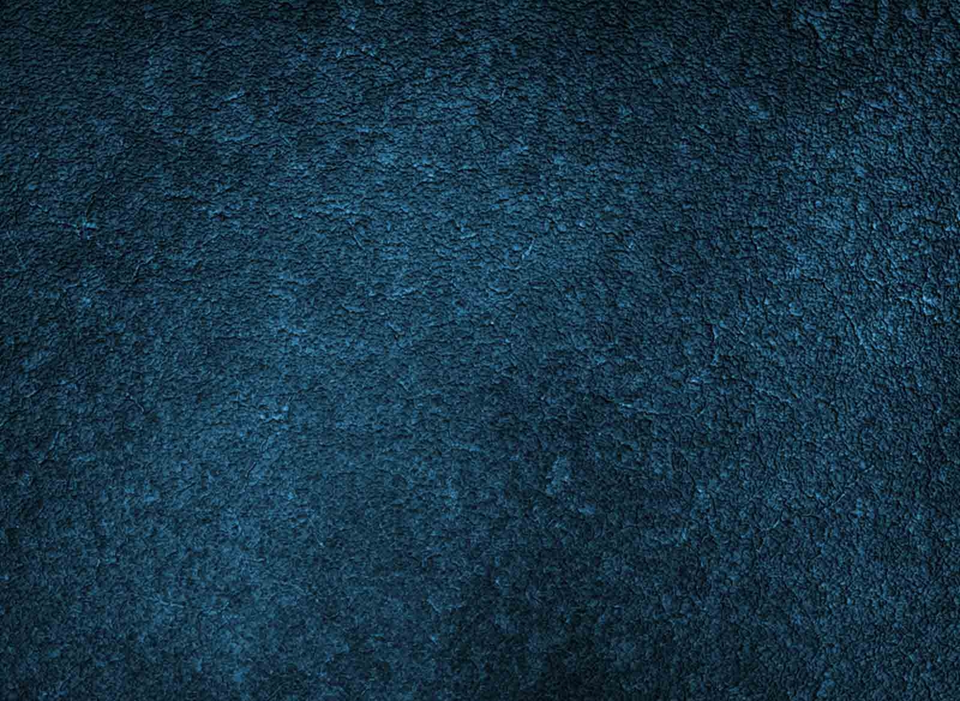 Our Strengths & Achievements
Young, experienced and trained professional staff 
From premium tourism institutes 
1000+ Projects handled and executed successfully
Over 20 year’s wealth of local contacts and knowledge
Seamless operation  from city to city and country to country
5000  Pax handled in one go
More than 100 satisfied corporate and NGO’s
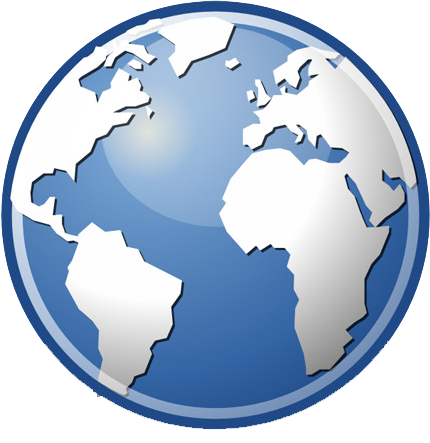 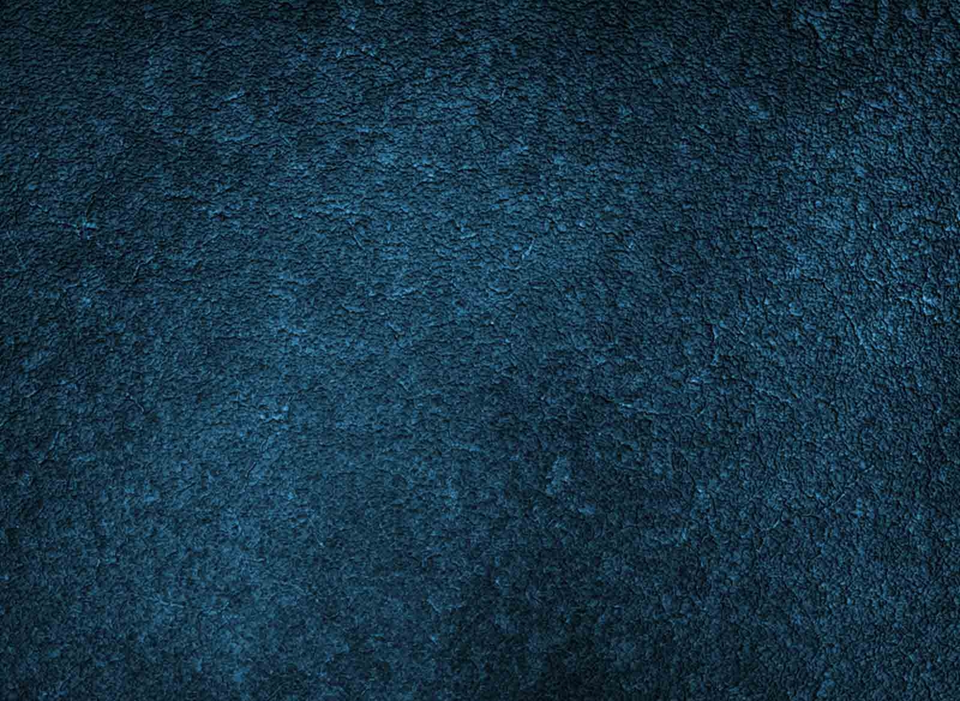 Our Experience With Brands
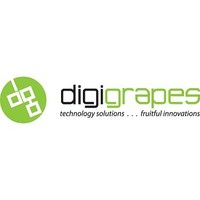 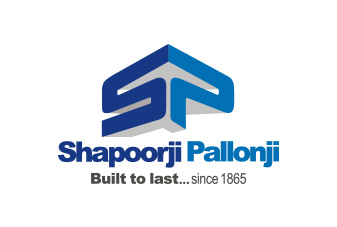 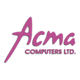 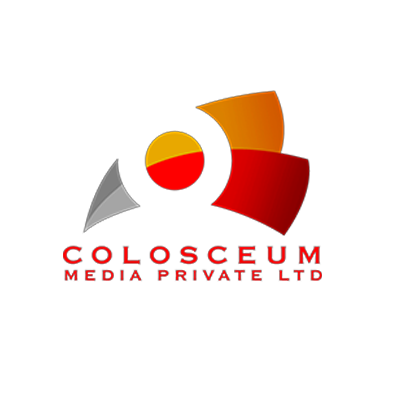 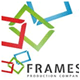 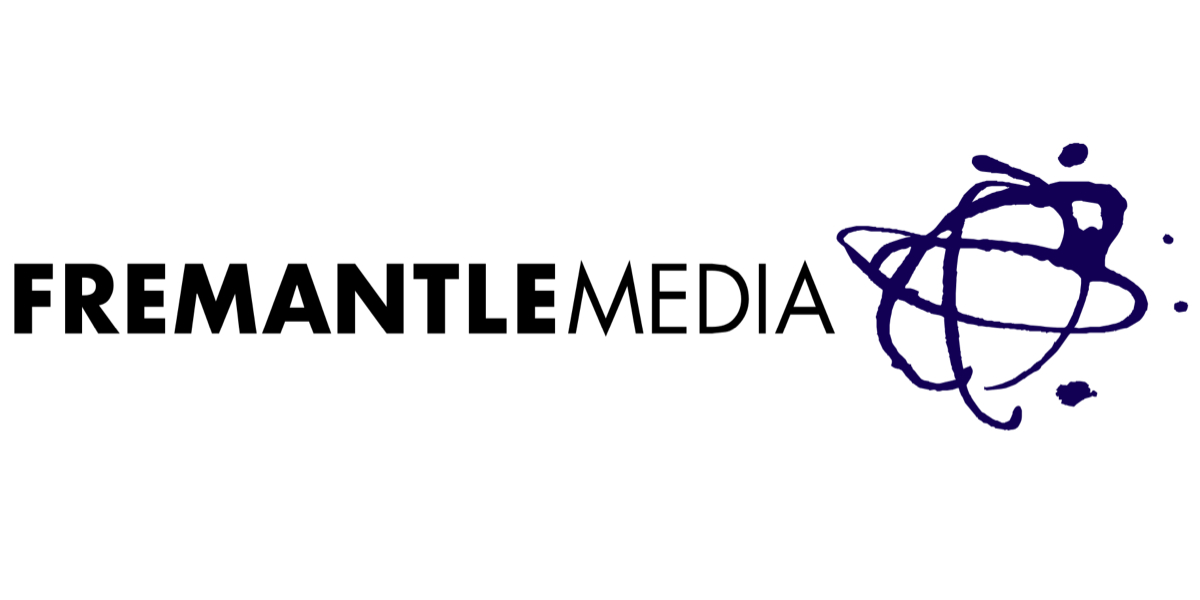 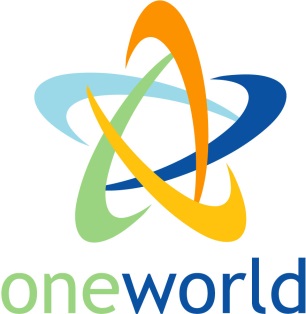 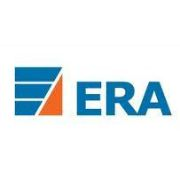 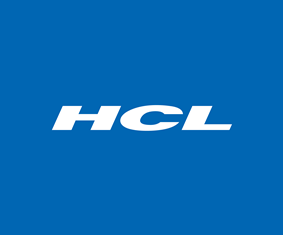 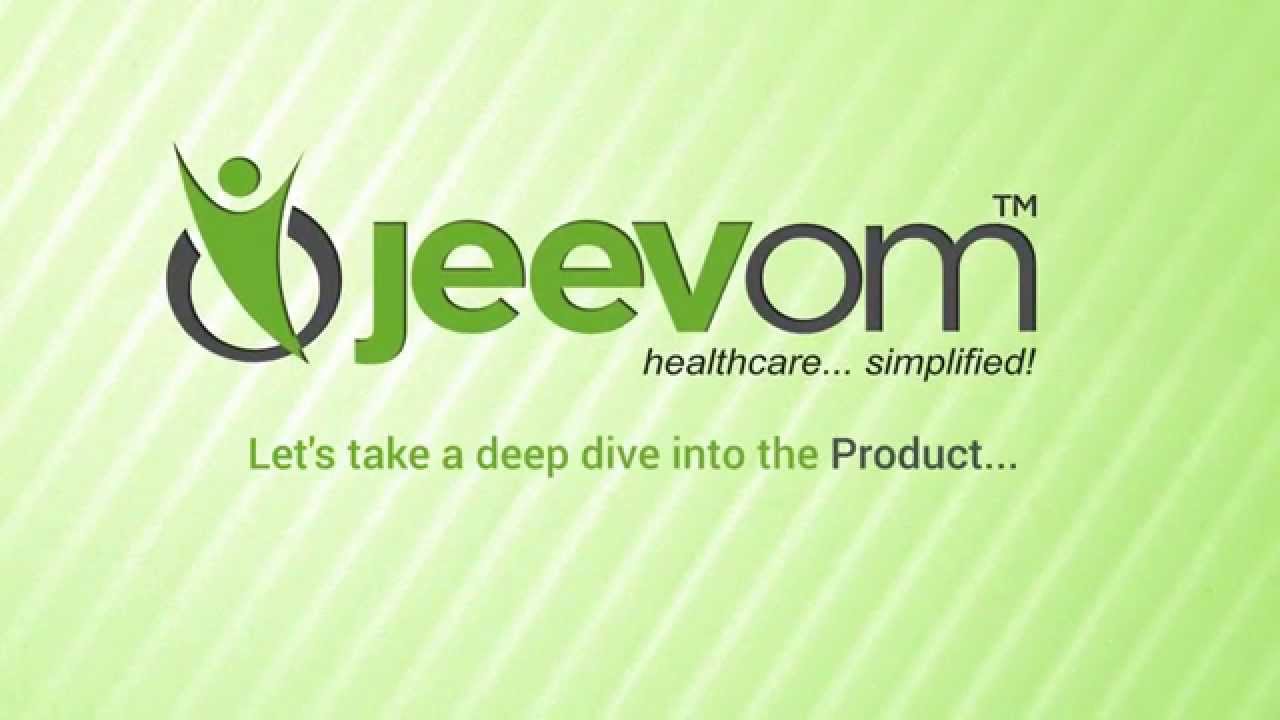 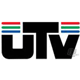 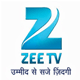 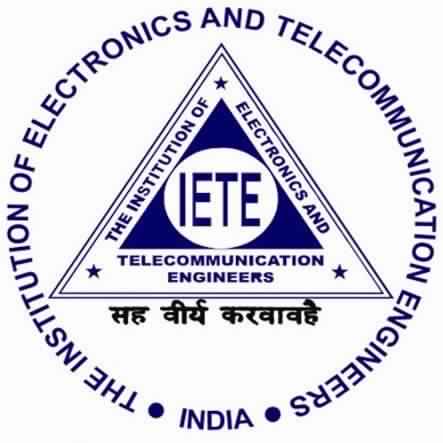 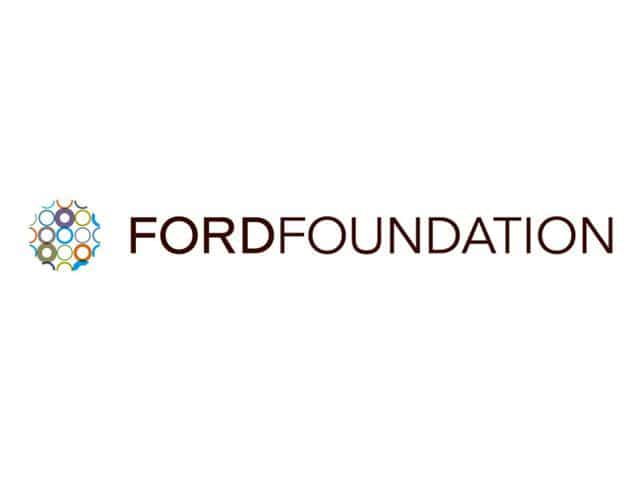 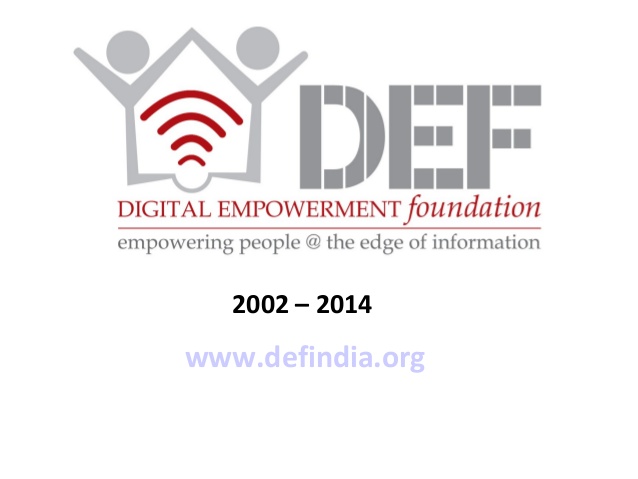 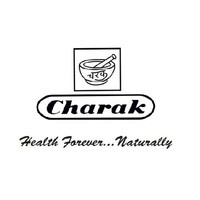 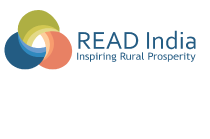 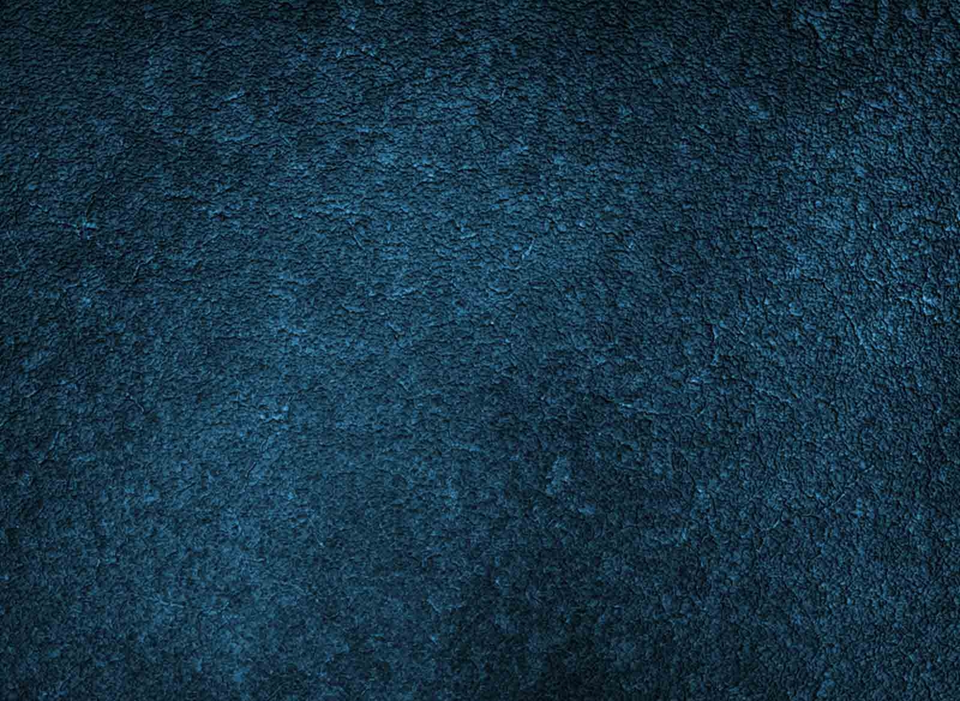 CSR – Corporate Social Responsibilities
We promote Eco Tourism by reducing Carbon Footprints

Responsible Tourism by conserving mother nature and generates greater economic benefits for local people and enhances the well-being of host communities, improves working conditions and access to the industry.

Environmental Tourism - We recommend sites/venues for MICE events at environment friendly destinations where the guests are free from environmental pollution, visual pollution.

Wellness Tourism - Our Tours include a travel for less stressful life to promote a healthier & balanced ones life.

Social Tourism - We make the guests socialize by using SIC Tours, Team Building activities, using local restaurants for lunches & dinners
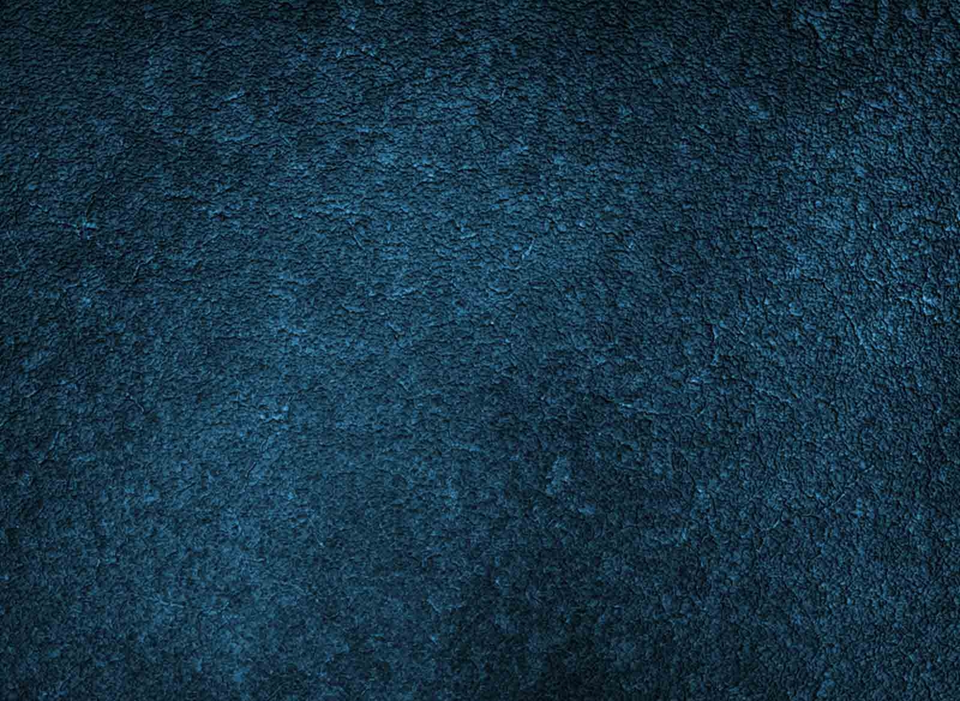 Before The Good Bye
We  Set up everything
… don’t worry about anything
You can be assured of a satisfying and timely response and service from Frank Leisure And Pvt. Ltd. We are always there for you to help you out.

Contact us through any mode of communication, one of our staff member will contact you as soon as possible.
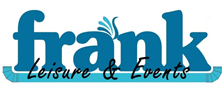 18A Block-5 DDA Flats Sarai Kale Khan
New Delhi-110013, Near Mother Dairy
Phone:+91-11-24354632/+91-9599037488
Website : www.frankleisureandevents.com
Email : sales@frankleisureandevents. com